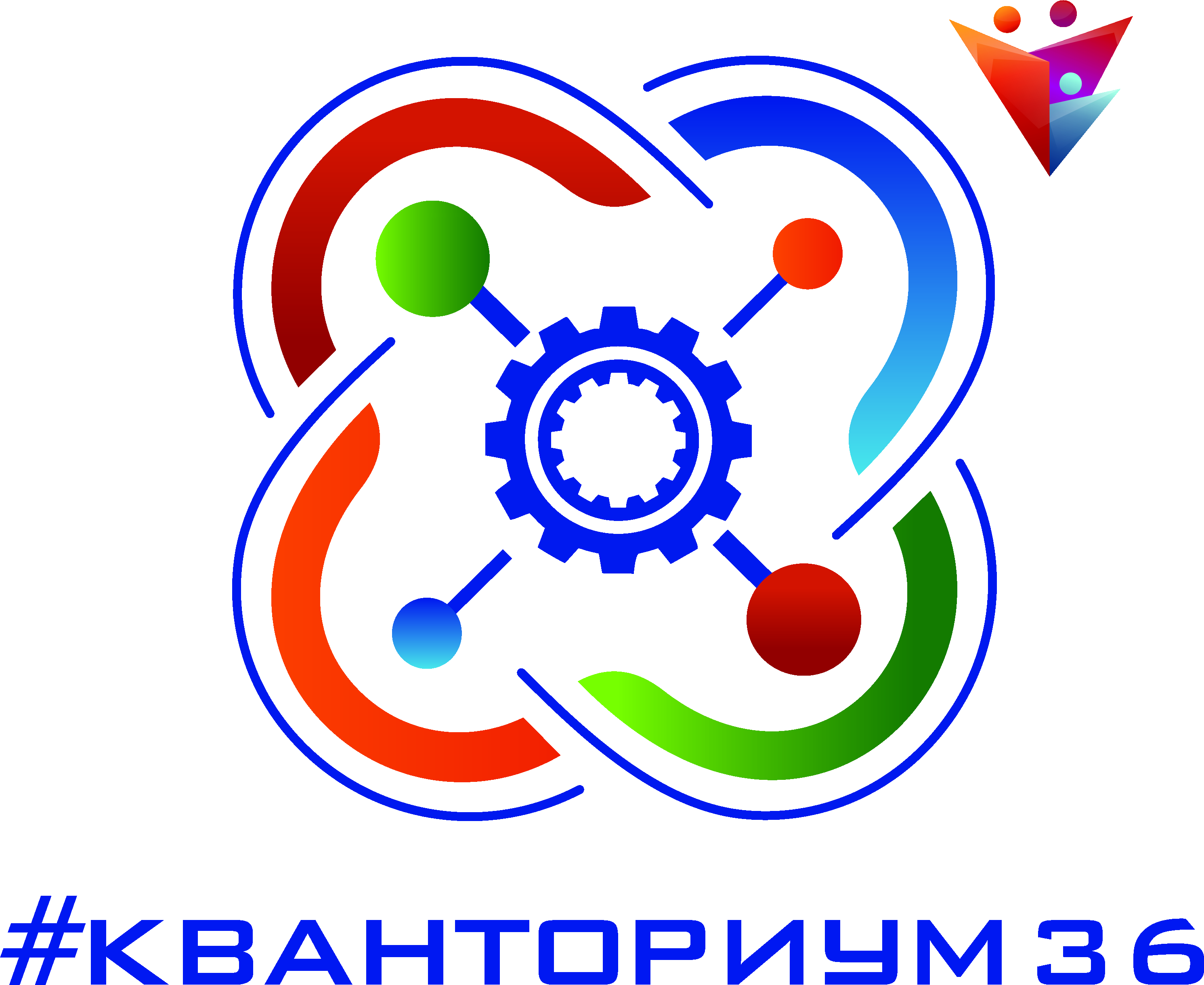 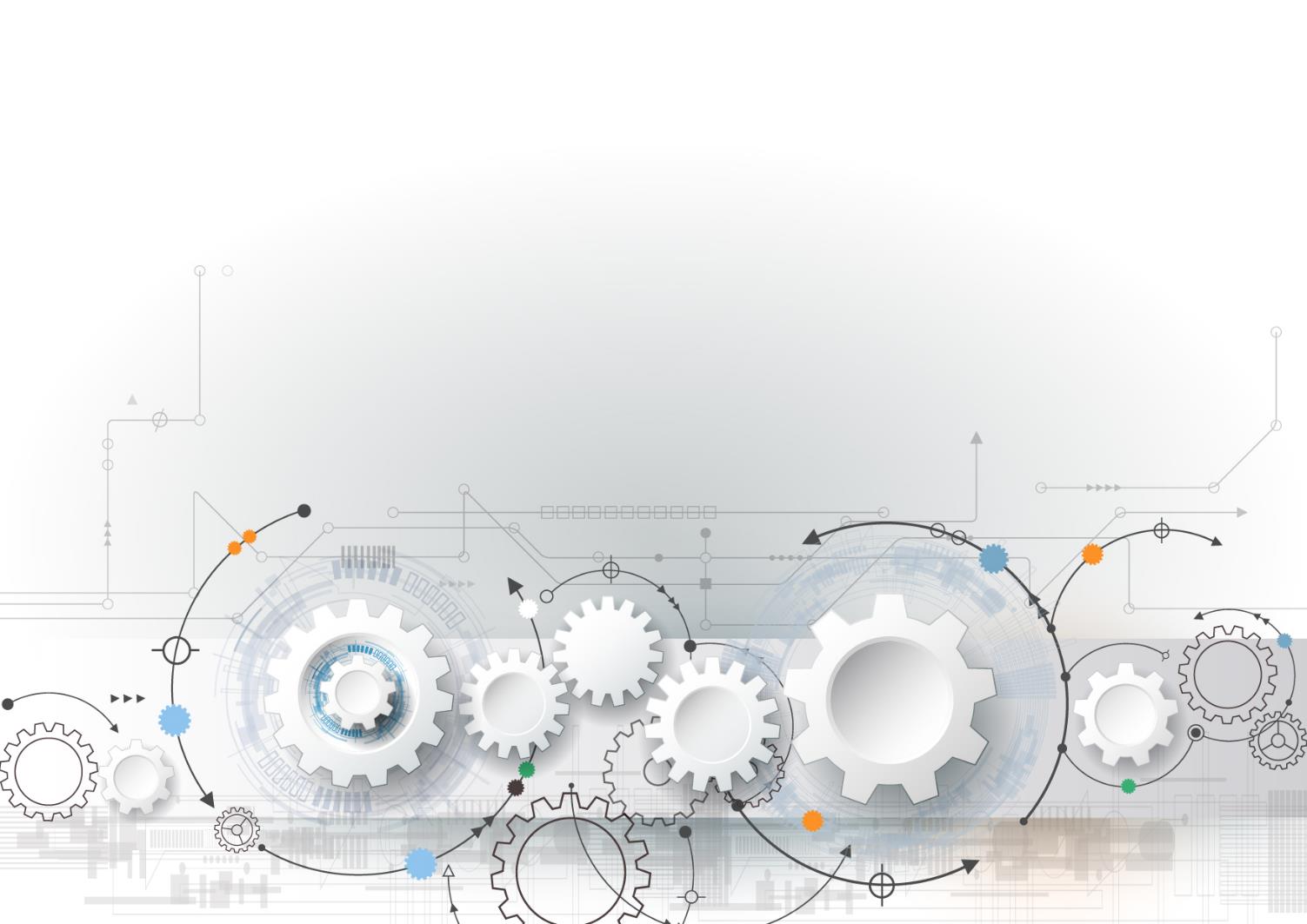 Региональный образовательных проект Индустриальная школа
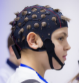 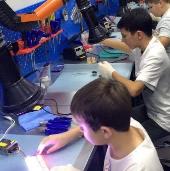 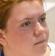 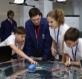 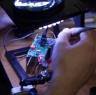 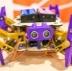 Направления обучения научно-техническим компетенциям                                     (hard skills)
Цель: повышение интереса молодежи к инженерному образованию
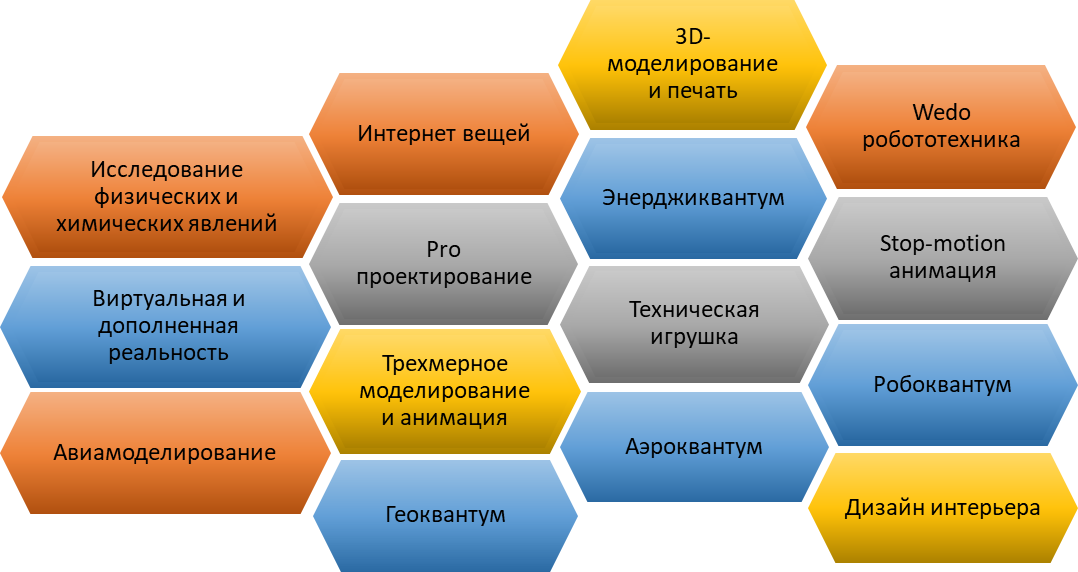 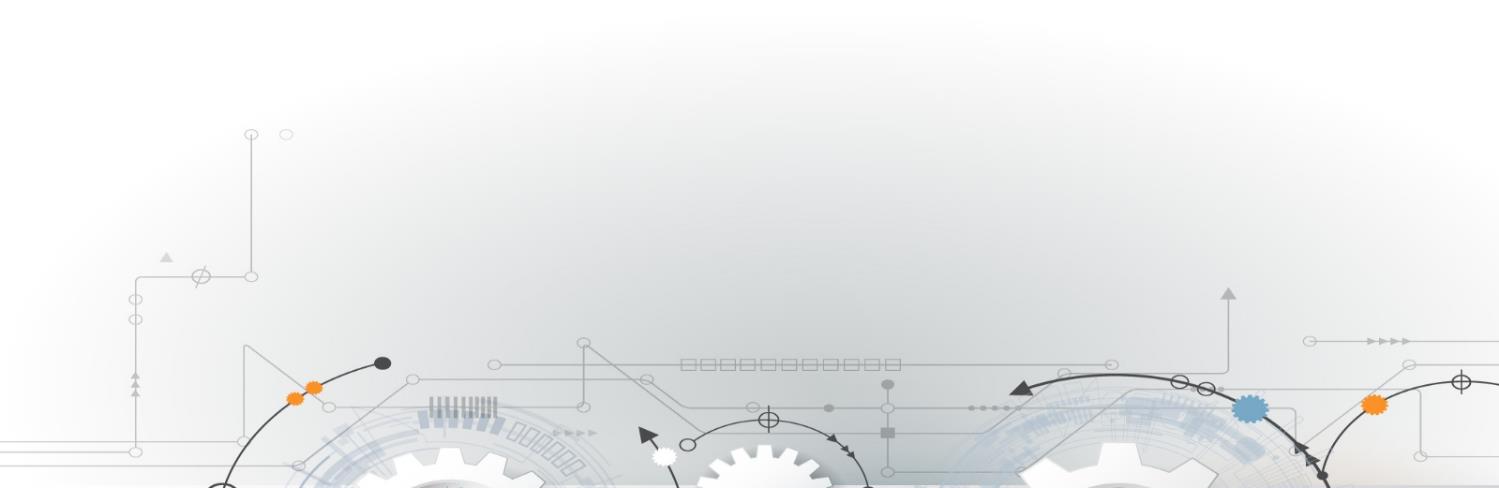 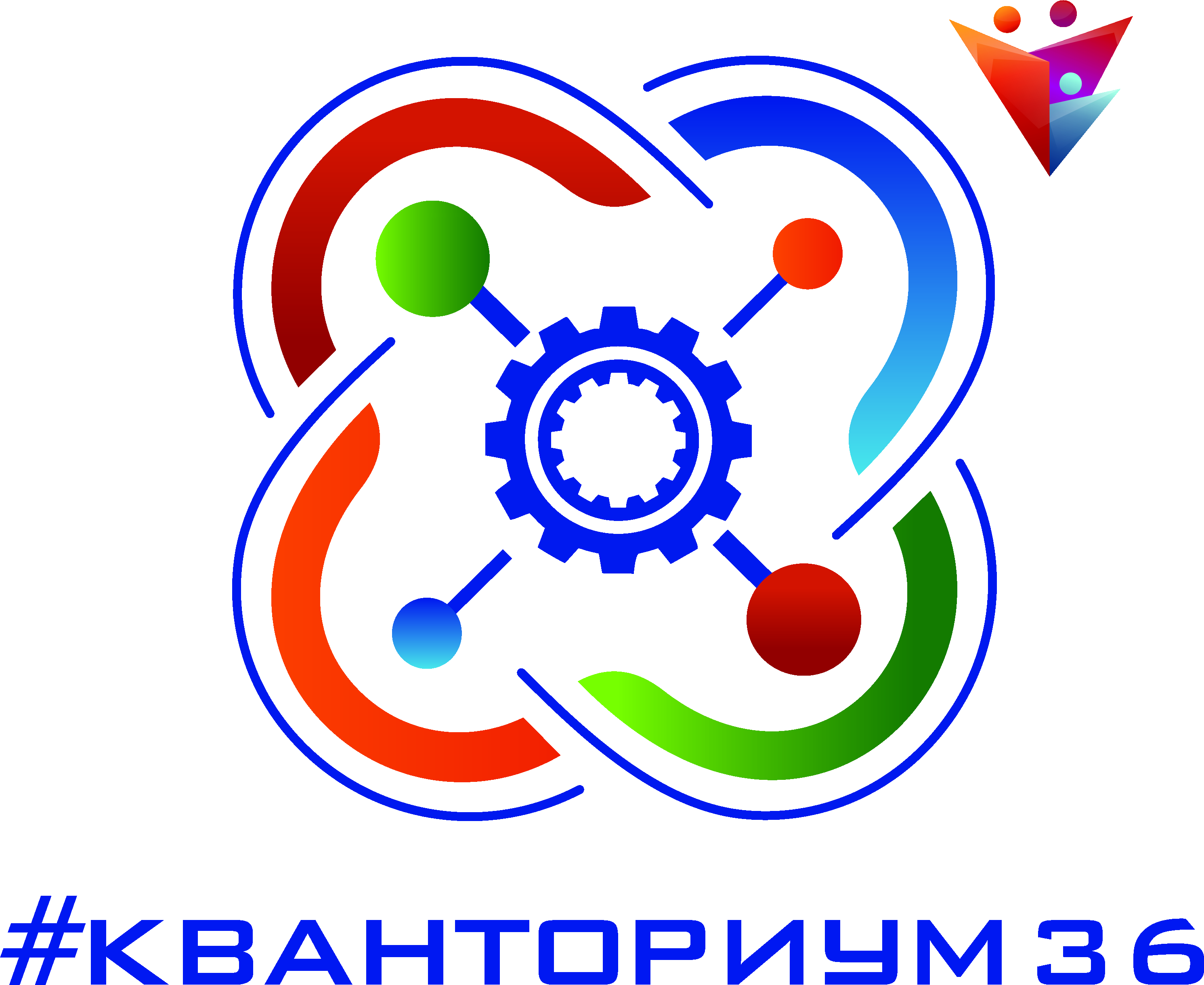 Задачи на 2018-19 годы
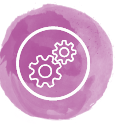 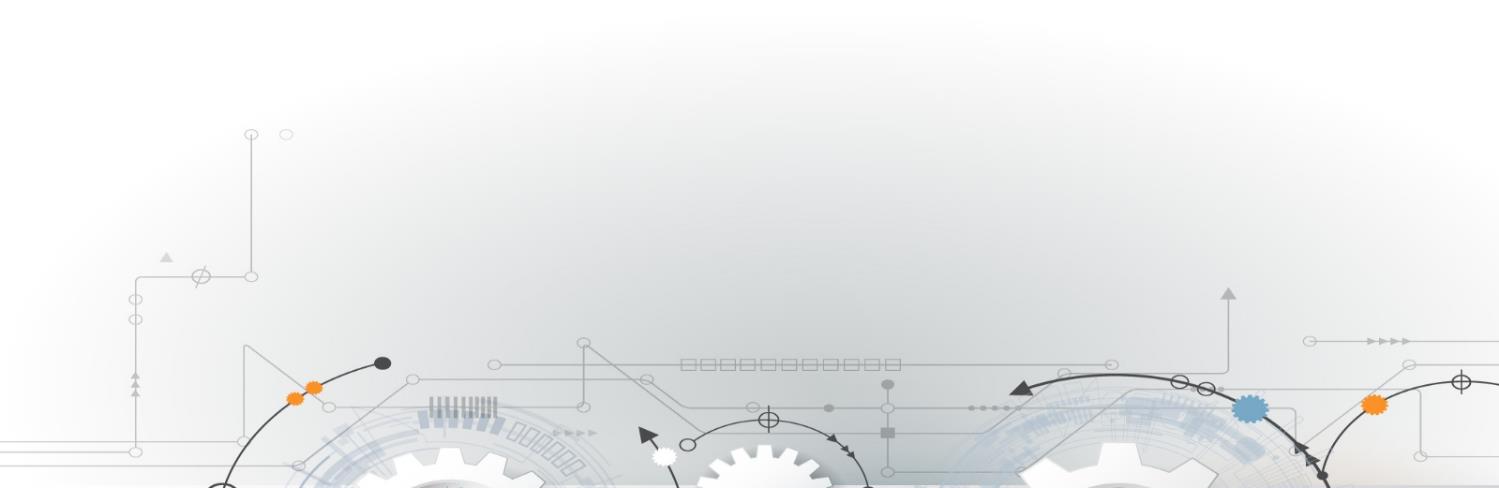 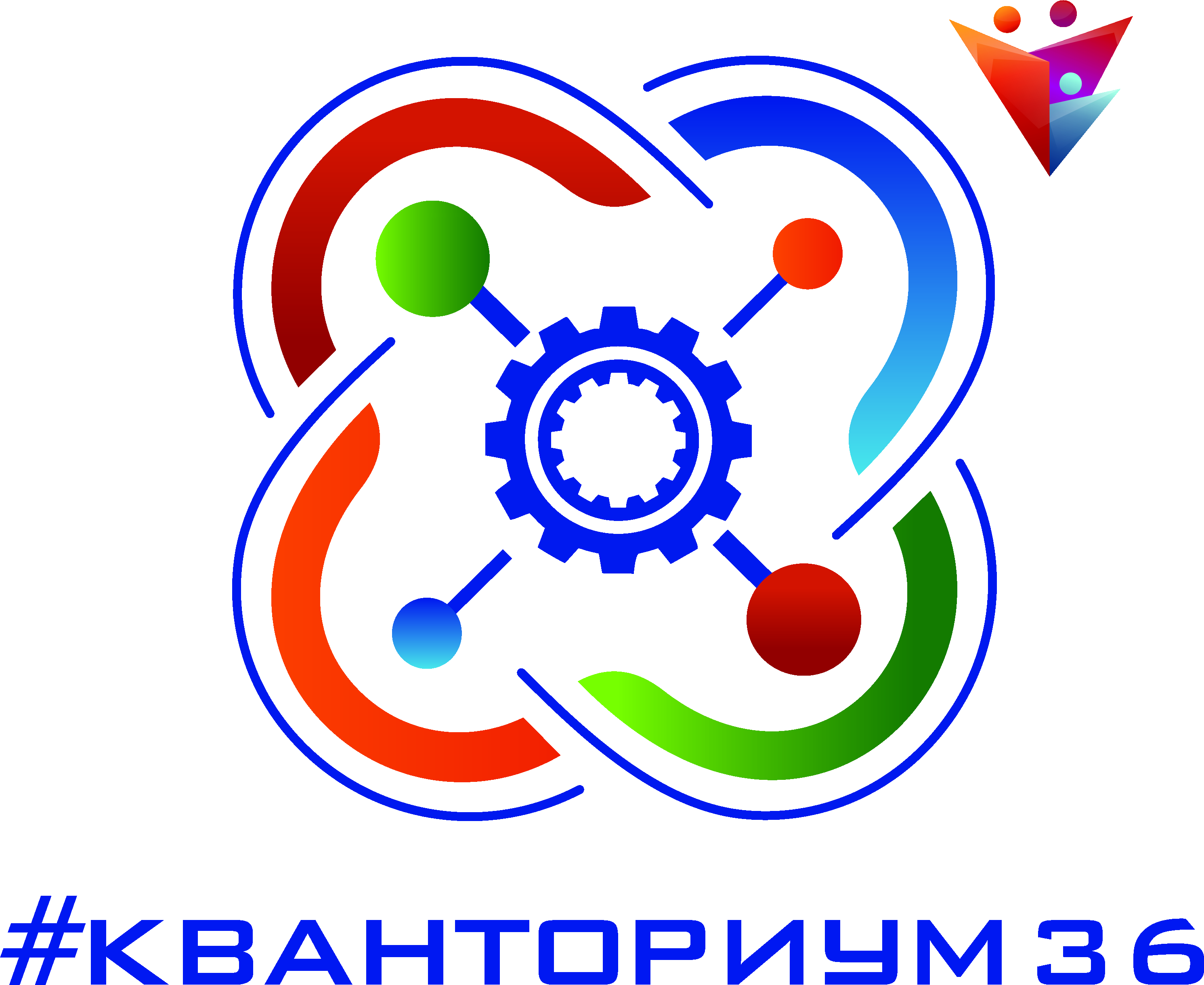 План мероприятий по развитию проекта  на 2018-19 годы
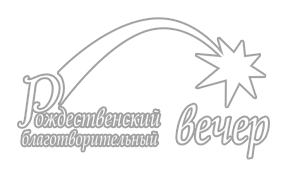 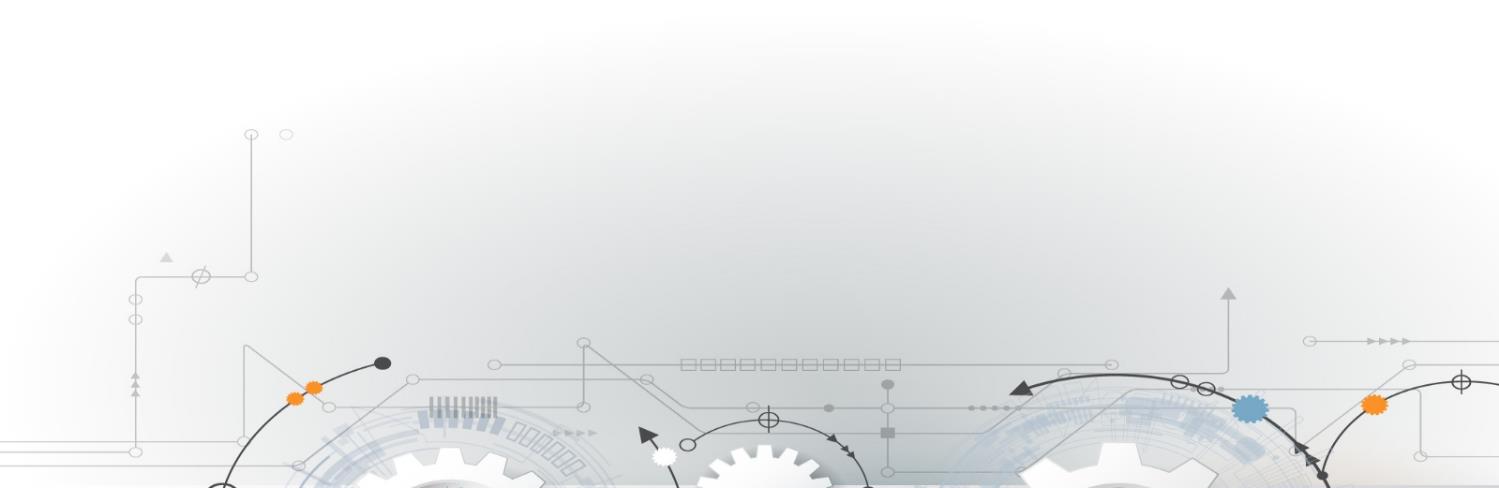 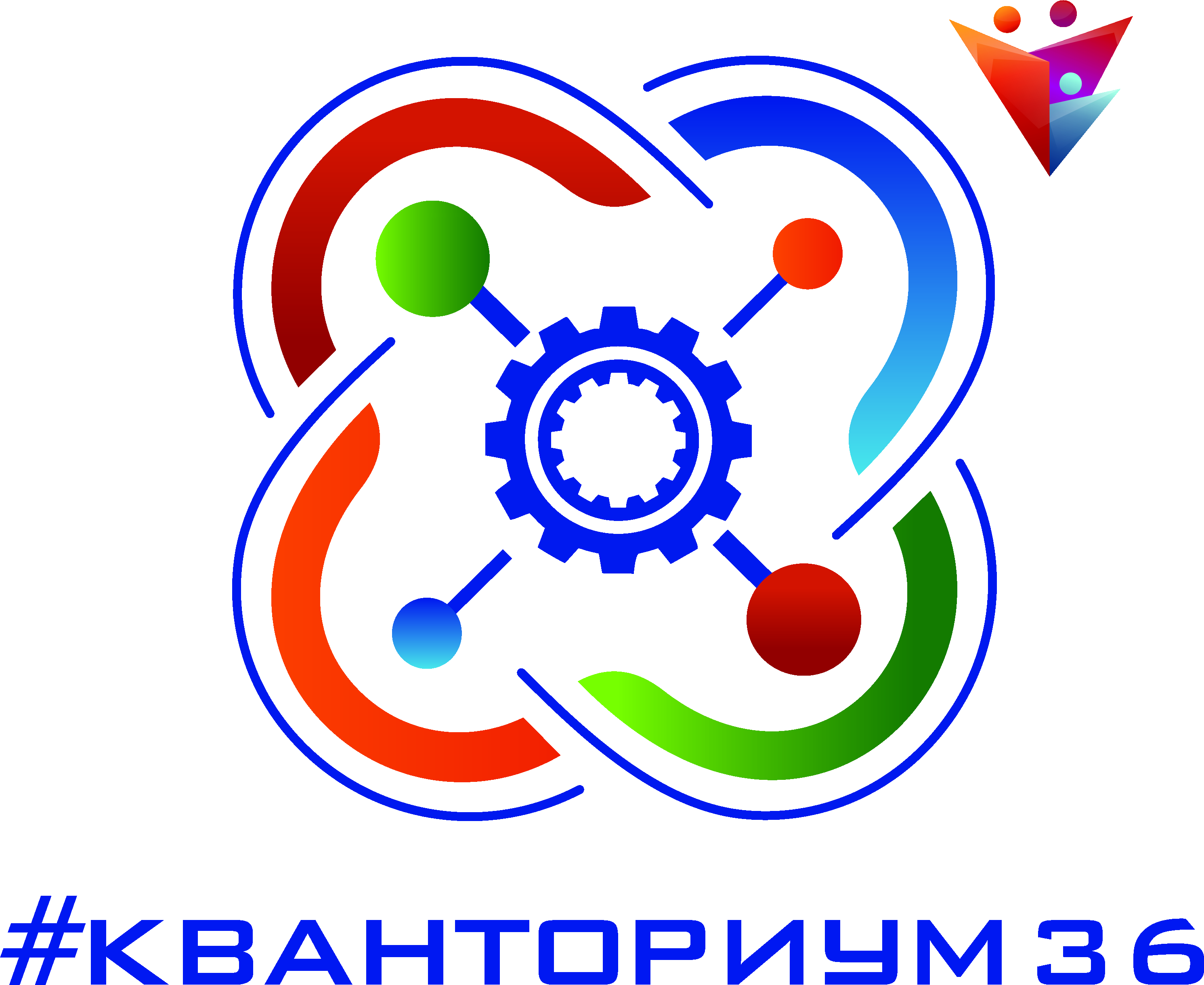 Илья Андреевич Коржик

Спасибо за внимание!
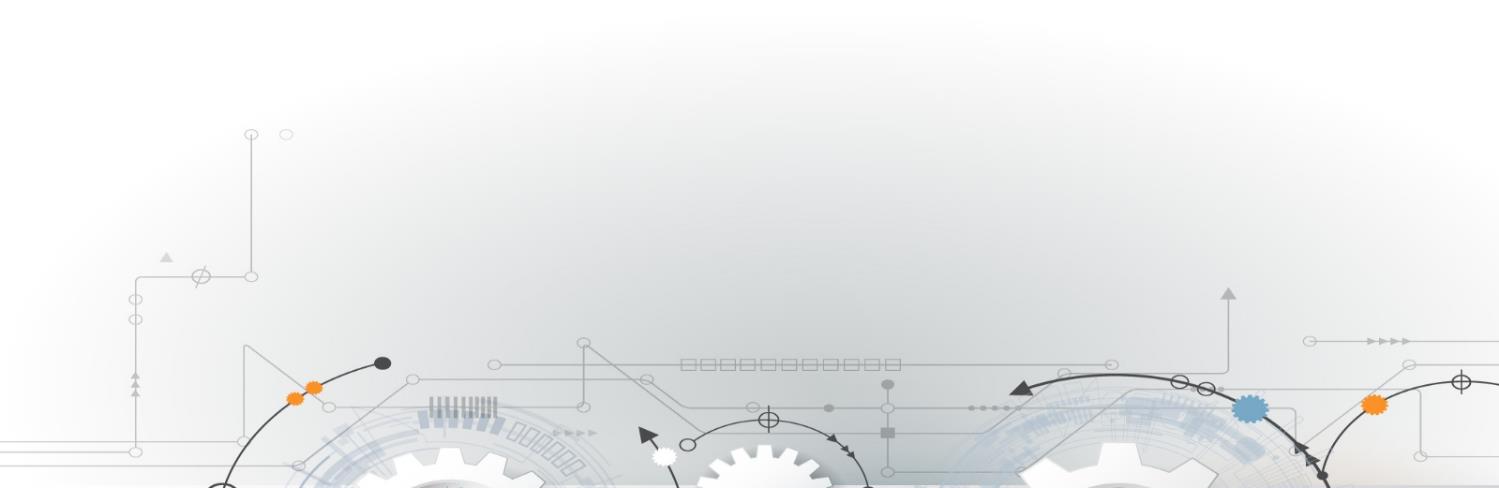 ГБУ ДО ВО «ЦИКДиМ «Кванториум»
Адреса:
ул. Щорса, 164
ул. Березовая Роща, 54
пр. Труда, 65
e-mail: octtuvrn@mail.ru
/kvantorium36
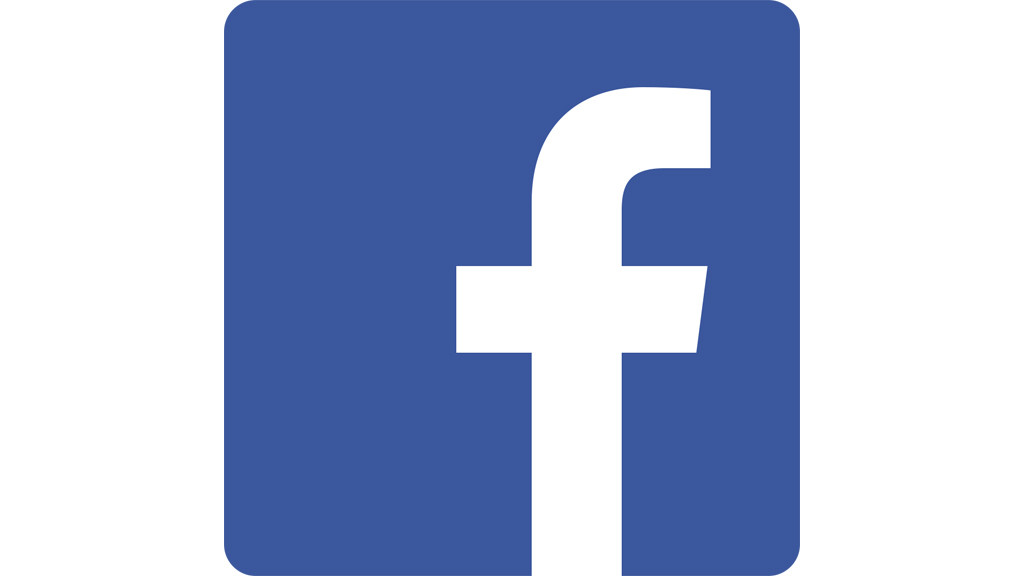 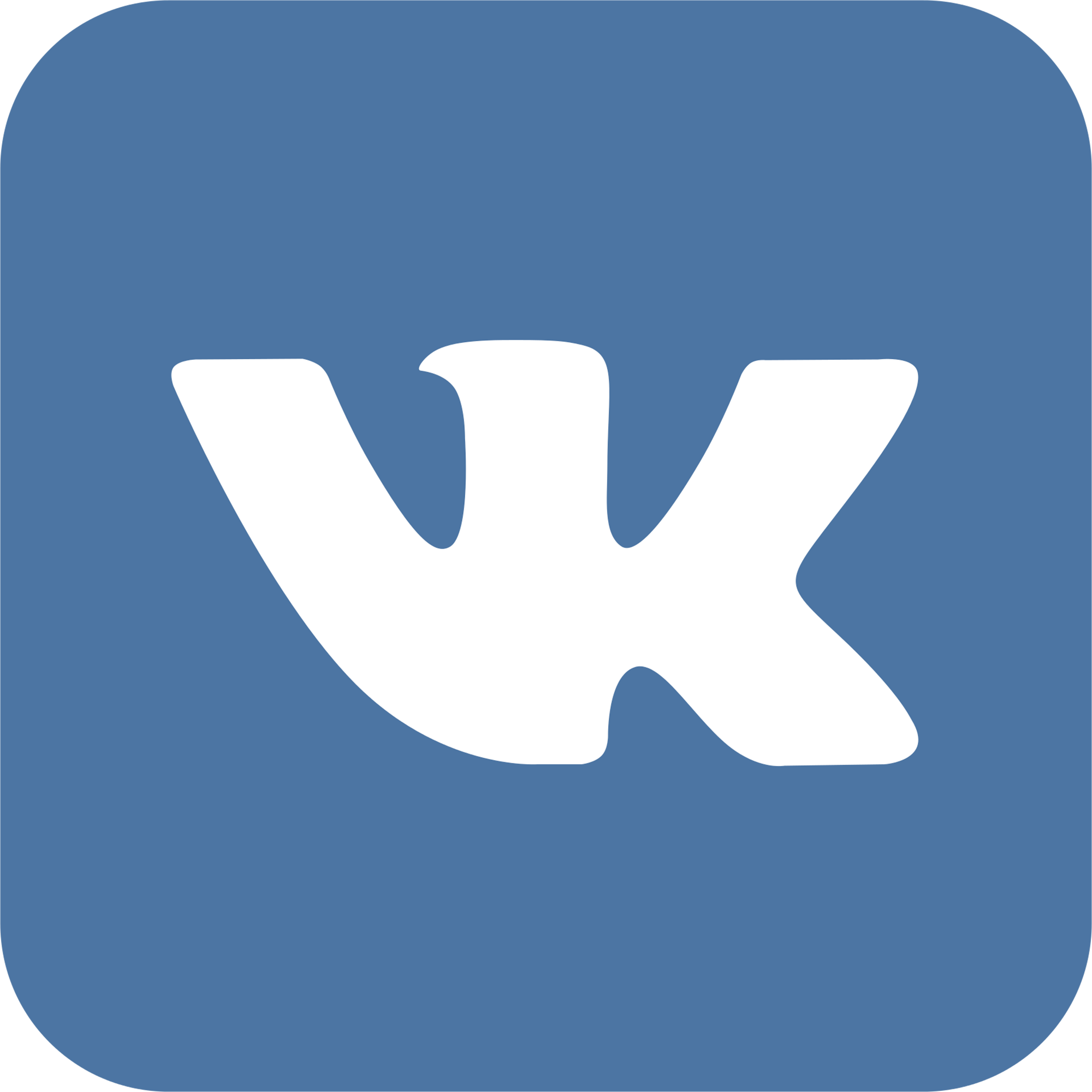 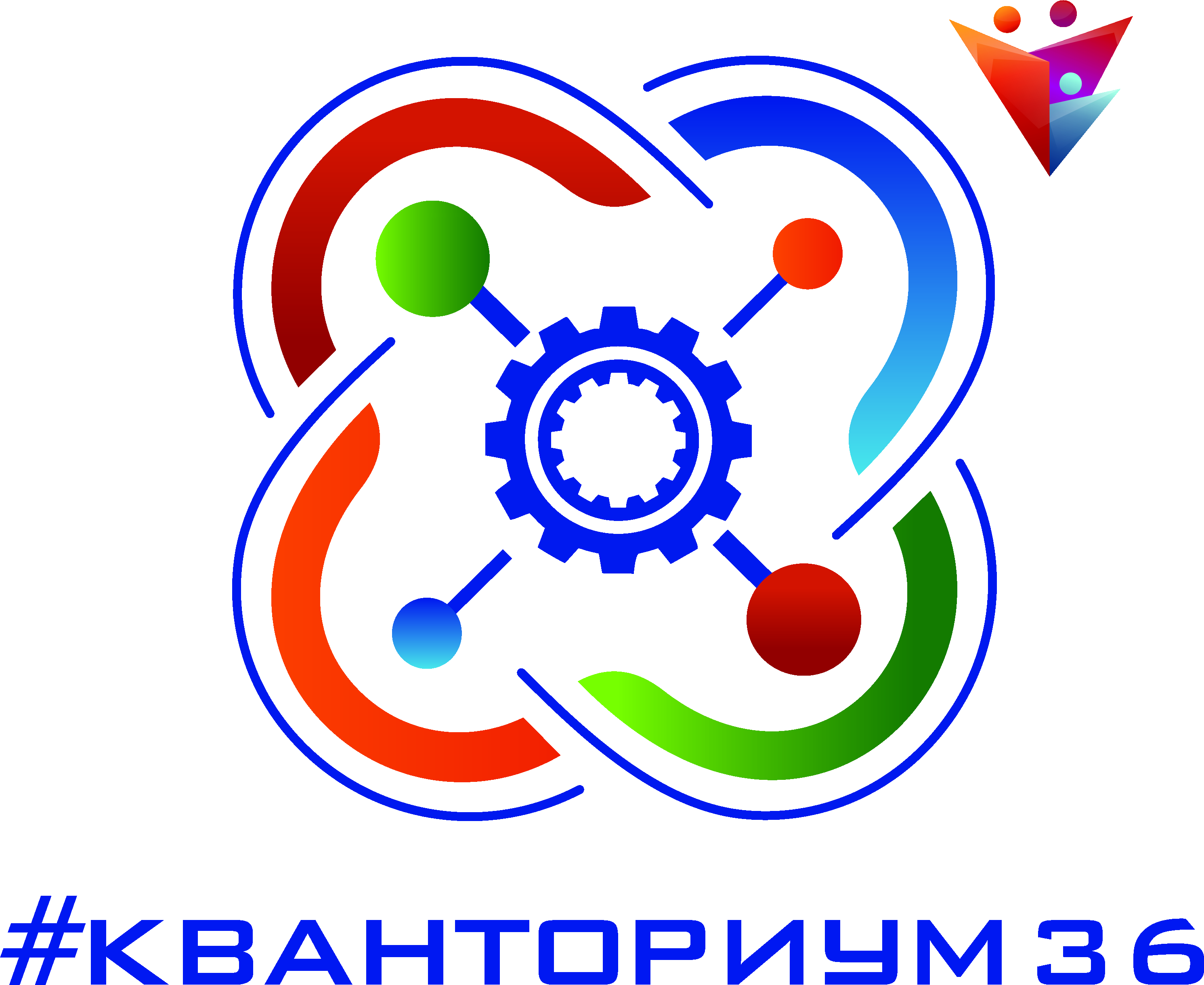